Agenda de transición energética
para el Cabildo de Gran Canaria
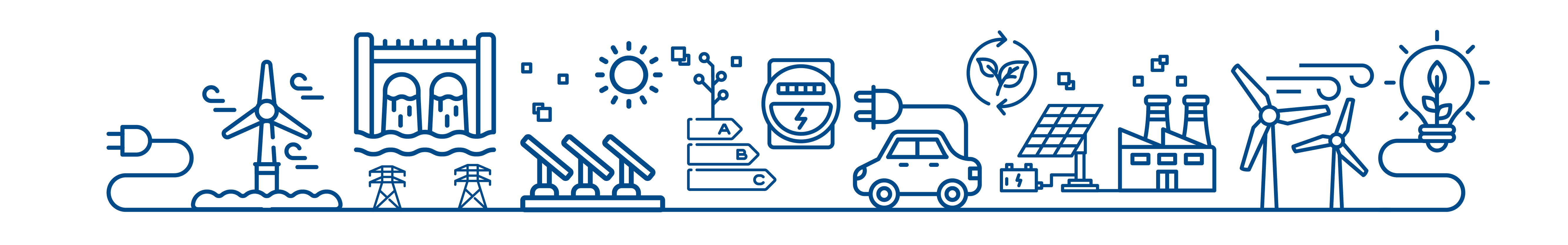 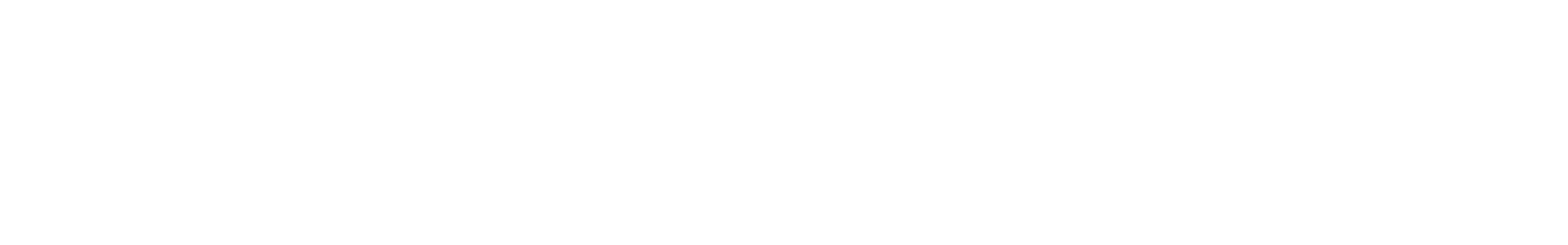 Dra. Beatriz del Río Gamero
Pablo Yánez Rosales
Investigadores del Grupo de Energías Renovables de la ULPGC
Mayo 2024
2
Antonio Morales
Presidente del 
Cabildo de Gran Canaria
3
EXPLORAR- PARTE I.II. HACIA LA TRANSICIÓN EN LA ISLA DE GRAN CANARIA
POTENCIAL RENOVABLE
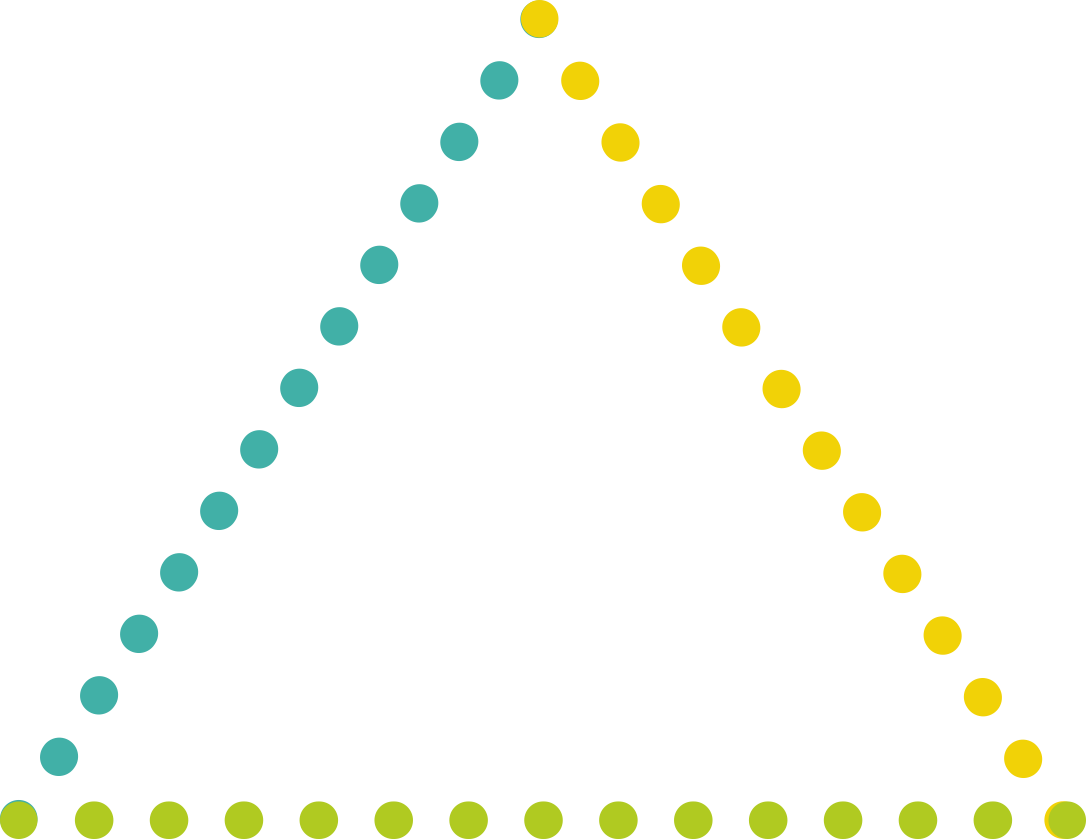 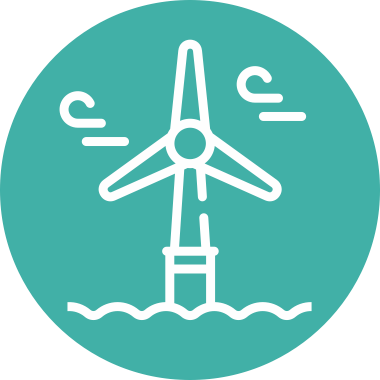 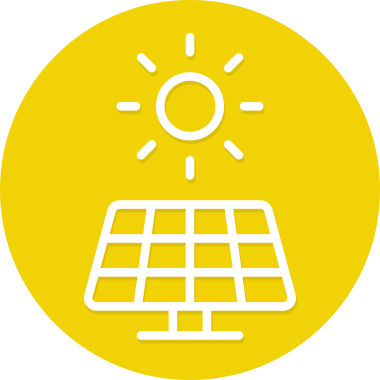 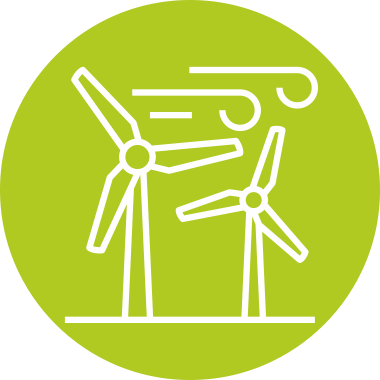 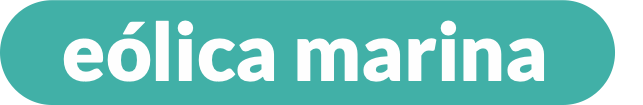 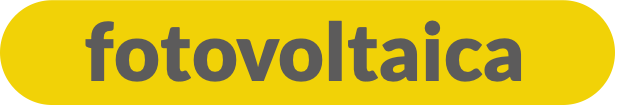 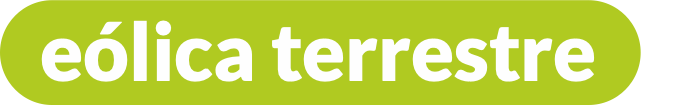 4
EXPLORAR- PARTE I.II. HACIA LA TRANSICIÓN EN LA ISLA DE GRAN CANARIA
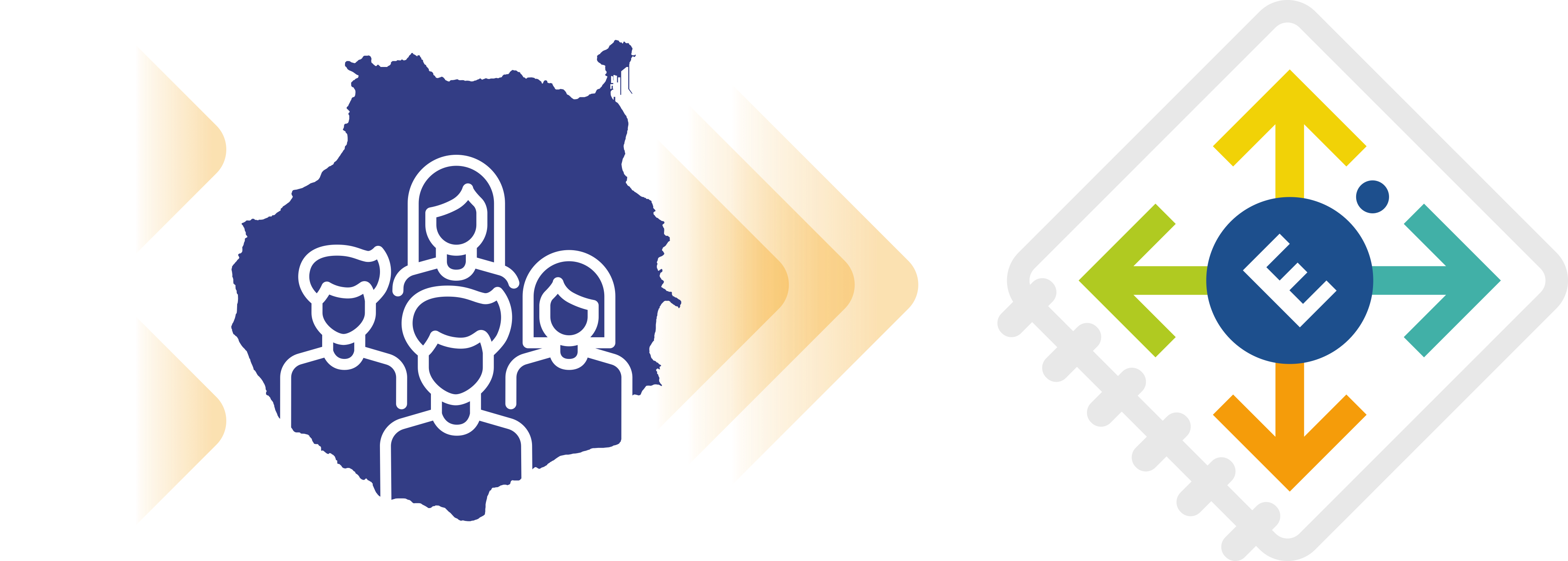 GRUPO 1:
Organizaciones sociales, empresas instaladoras, productoras y operadoras del sistema, asociaciones, universidad, centros tecnológicos, …
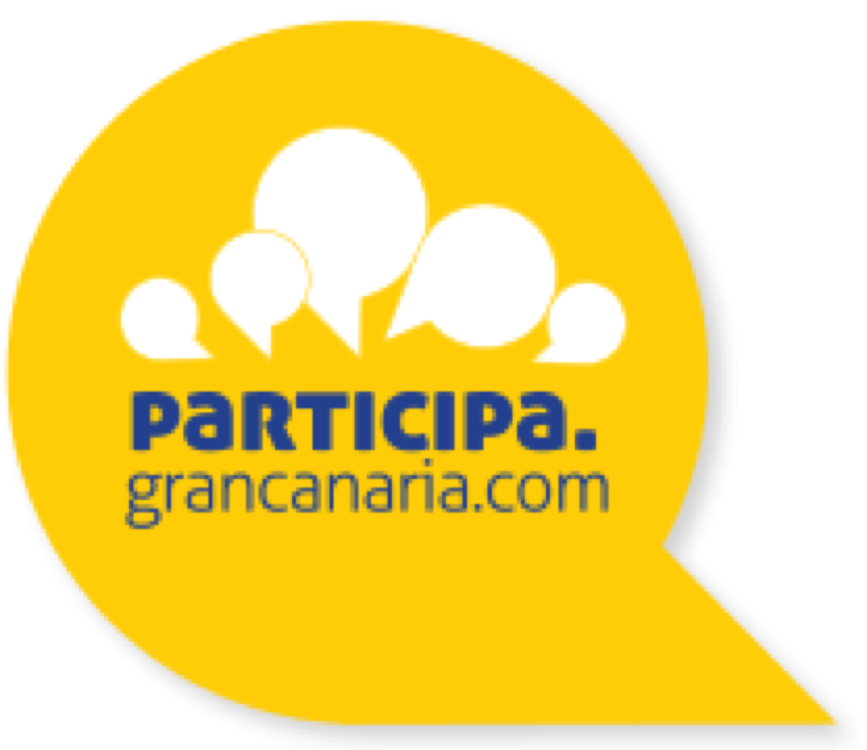 GRUPO 2:
Proceso de participación ciudadana
[Speaker Notes: La Agenda se debatirá en 2 grandes grupos con agentes interesados de la isla: organizaciones sociales, empresas instaladoras, productoras y operadoras del sistema, asociaciones, universidad, centros tecnológicos, etc. Por otro lado, también se iniciará un proceso de participación a través de nuestra web https://participa.grancanaria.com]
5
EXPLORAR- PARTE I.II. HACIA LA TRANSICIÓN EN LA ISLA DE GRAN CANARIA
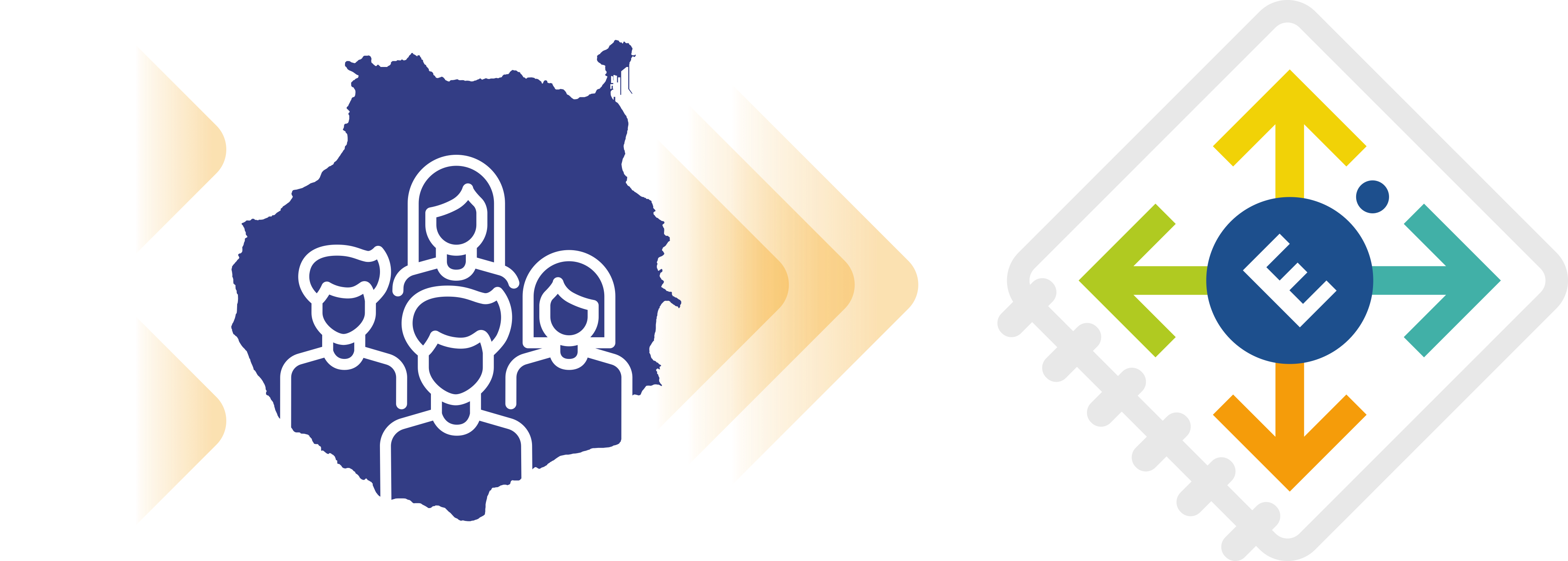 G1
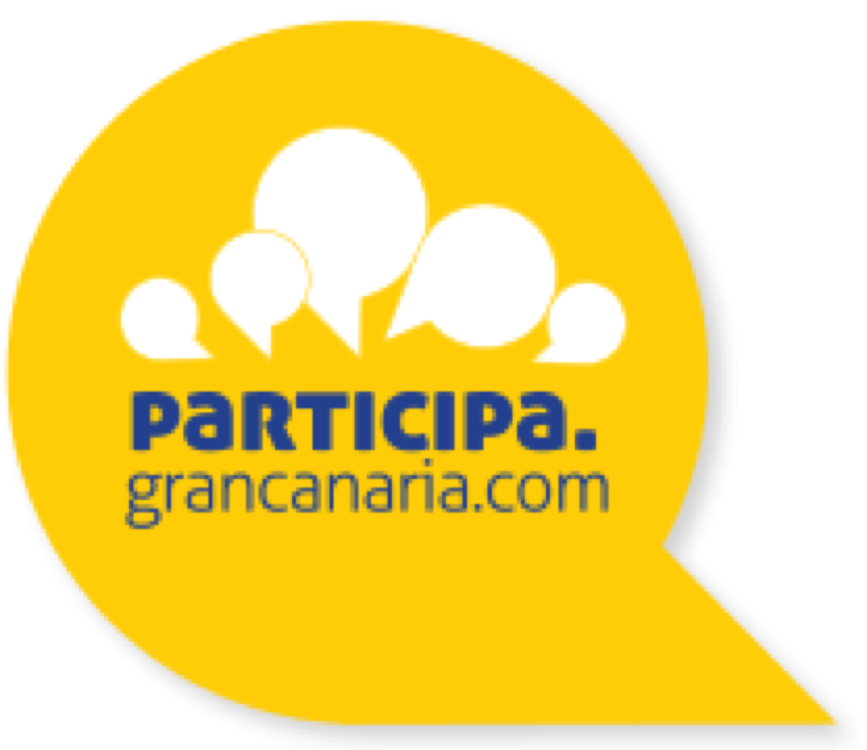 [Speaker Notes: La Agenda se debatirá en 2 grandes grupos con agentes interesados de la isla: organizaciones sociales, empresas instaladoras, productoras y operadoras del sistema, asociaciones, universidad, centros tecnológicos, etc. Por otro lado, también se iniciará un proceso de participación a través de nuestra web https://participa.grancanaria.com]
6
EXPLORAR- PARTE I.II. HACIA LA TRANSICIÓN EN LA ISLA DE GRAN CANARIA
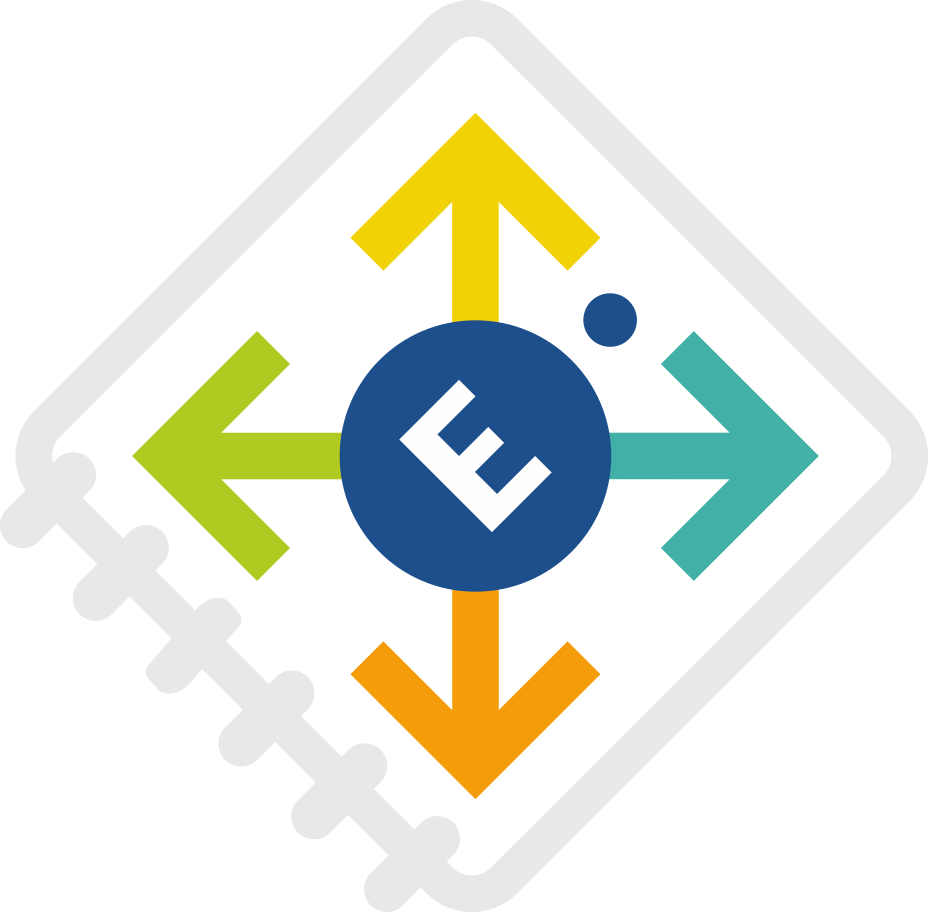 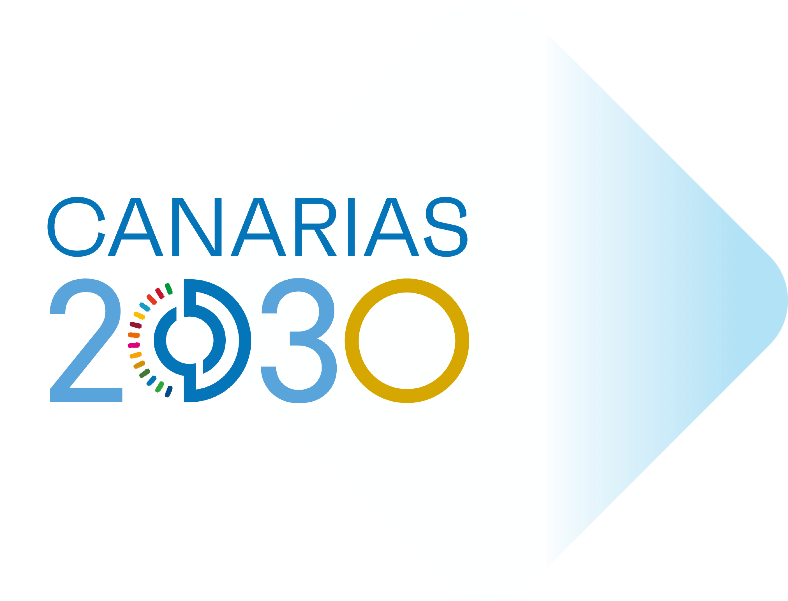 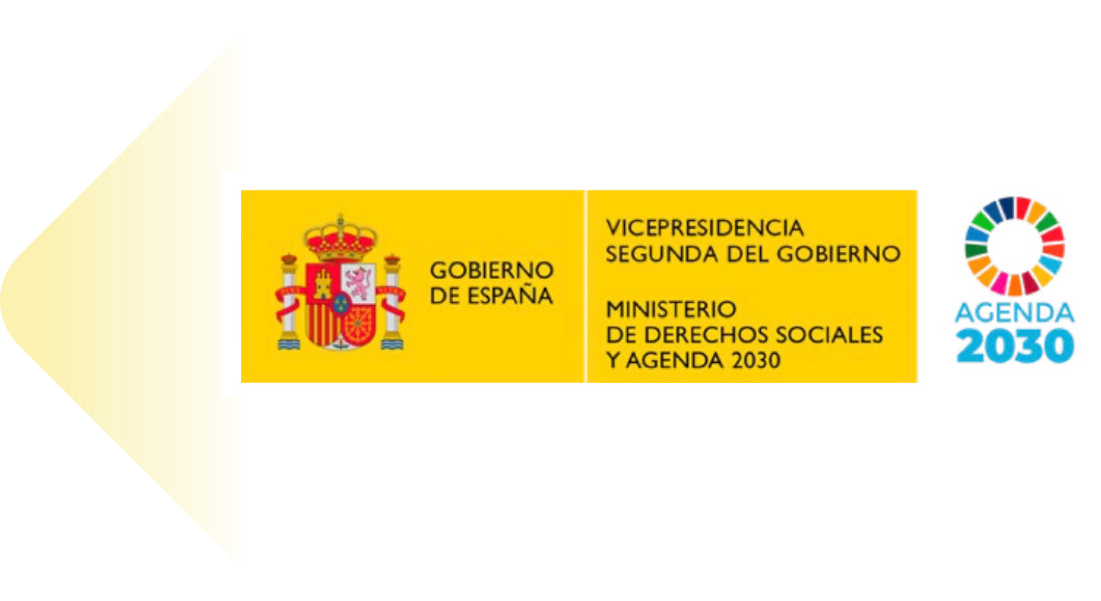 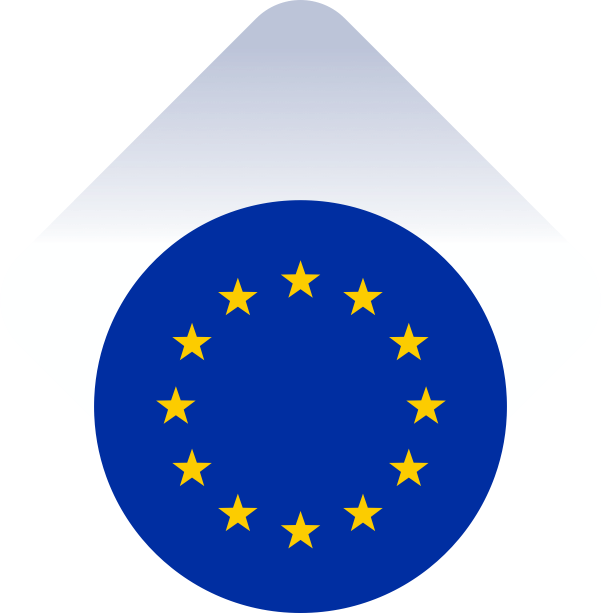 [Speaker Notes: Antes que nada, quisiera resaltar que la Agenda de Transición Energética de Gran Canaria está estrechamente alineada con los objetivos climáticos tanto a nivel europeo, estatal como autonómico. Esto implica que el desarrollo de la agenda se enmarca en un contexto más amplio de compromiso internacional para abordar el cambio climático y promover la transición hacia un modelo energético más sostenible y resiliente.]
7
EXPLORAR- PARTE I.II. HACIA LA TRANSICIÓN EN LA ISLA DE GRAN CANARIA
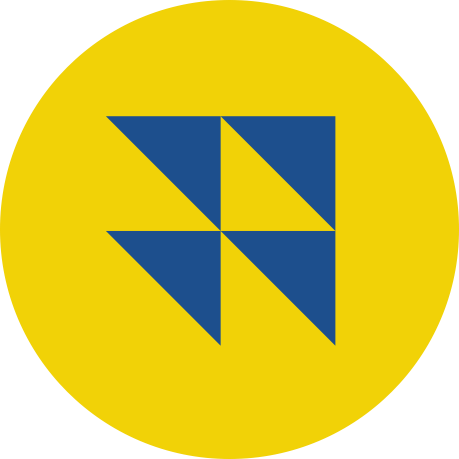 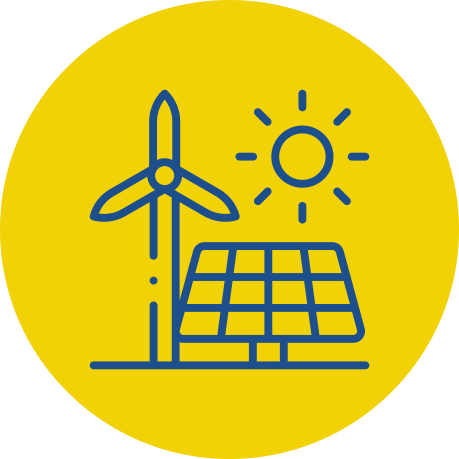 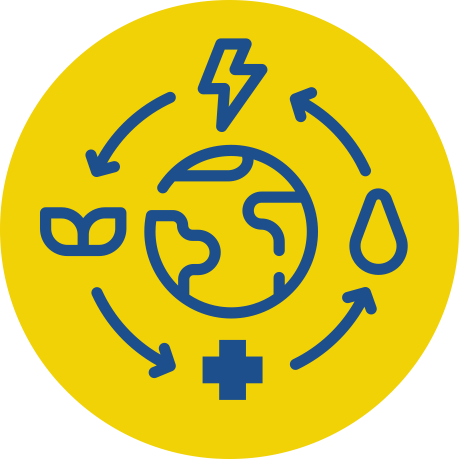 Compromiso social y político hacia un modelo energético basado en renovables
Preservar el entorno natural y cultural de Gran Canaria
Garantizar la soberanía energética y mejorar la salud de la población
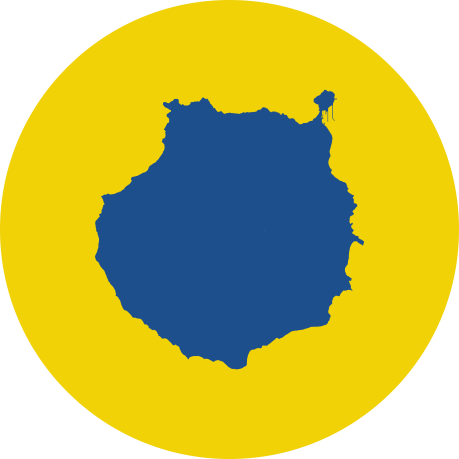 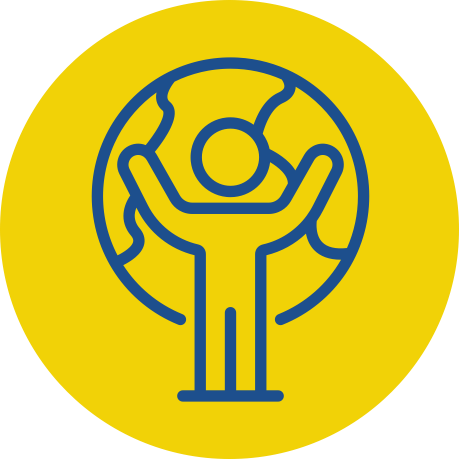 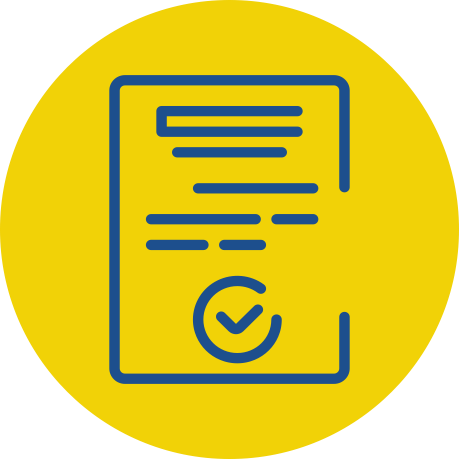 Gran Canaria como un laboratorio innovador para el desarrollo de tecnologías renovables
Mejorar la resiliencia climática y promover la economía baja en carbono
Presenta el Diagnóstico Energético previo (2022) como base para la Agenda de Transición Energética
[Speaker Notes: La agenda tiene en cuenta el contexto social, ambiental y energético en el que nos movemos en la actualidad:
•	Preservar el entorno natural y cultural de Gran Canaria.
•	Compromiso social y político hacia un modelo energético basado en renovables.
•	Garantizar la soberanía energética y mejorar la salud de la población.
•	Gran Canaria como un laboratorio innovador para el desarrollo de tecnologías renovables.
•	Mejorar la resiliencia climática y promover la economía baja en carbono.
•	Presenta el Diagnóstico Energético previo (2022) como base para la Agenda de Transición Energética.]
8
EXPLORAR- PARTE I.II. HACIA LA TRANSICIÓN EN LA ISLA DE GRAN CANARIA
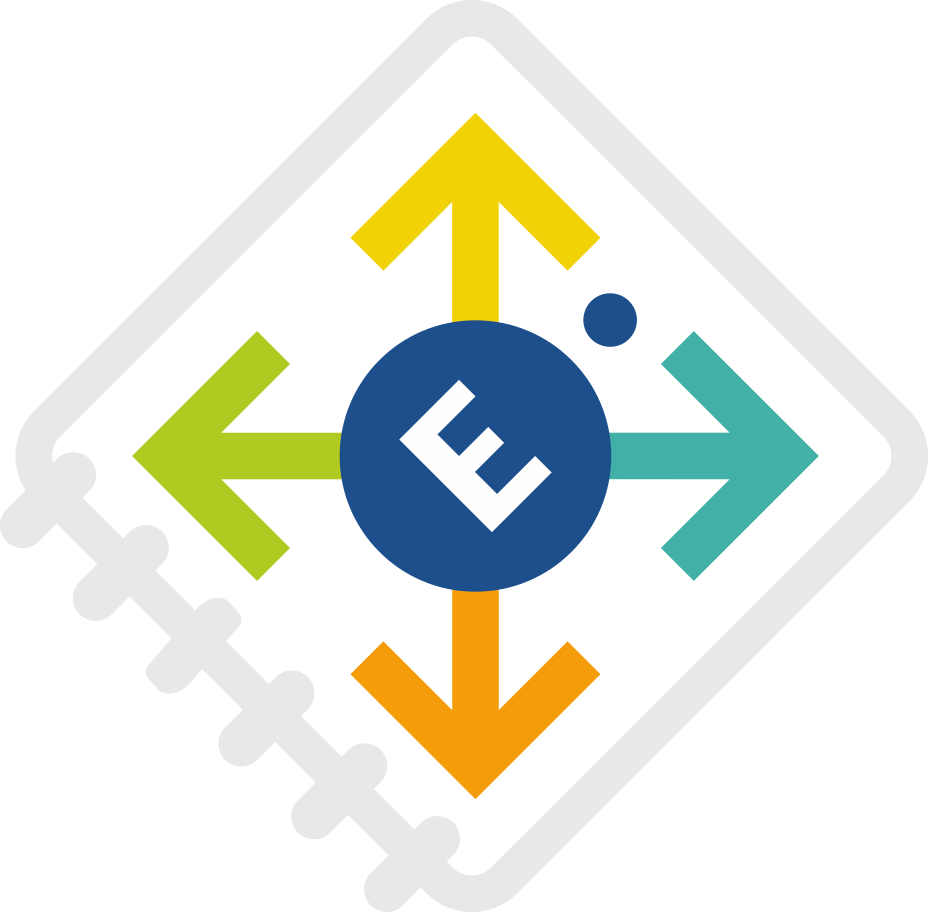 VALORES
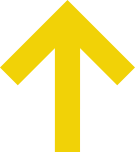 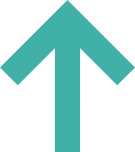 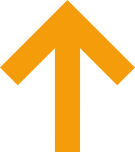 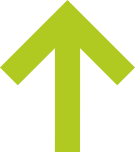 Enfatiza la innovación en el desarrollo de tecnologías renovables
Destaca la importancia de garantizar la seguridad en el suministro
Subraya la integración paisajística y la sostenibilidad ambiental
Muestra el compromiso con la participación ciudadana en el proceso
[Speaker Notes: Valores sobre los que se sustenta:
•	Enfatiza la innovación en el desarrollo de tecnologías renovables.
•	Destaca la importancia de garantizar la seguridad en el suministro.
•	Subraya la integración paisajística y la sostenibilidad ambiental.
•	Muestra el compromiso con la participación ciudadana en el proceso de transición energética.]
9
EXPLORAR- PARTE I.II. HACIA LA TRANSICIÓN EN LA ISLA DE GRAN CANARIA
Caminos hacia la transición
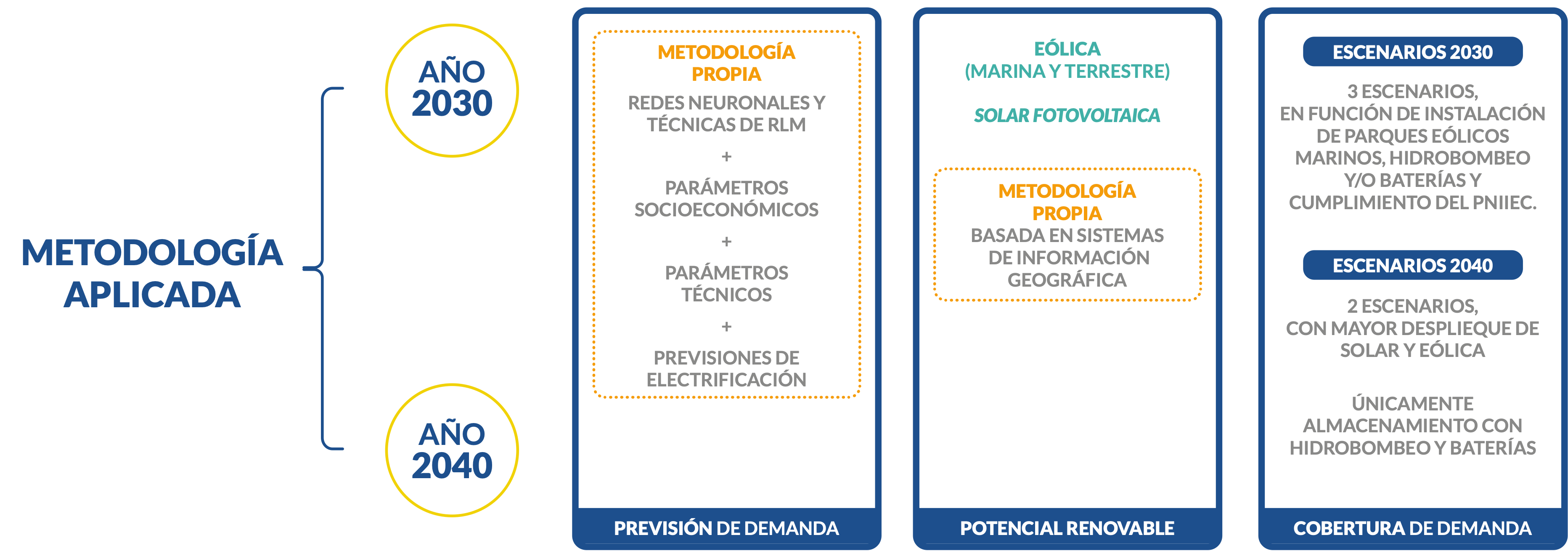 10
Escenarios para la cobertura de demanda: horizonte 2030 y 2040
11
EXPLORAR- PARTE I.II. HACIA LA TRANSICIÓN EN LA ISLA DE GRAN CANARIA
Escenarios para la cobertura de demanda
HORIZONTE TEMPORAL 2030
1. Inercia insular
2. PNIEC sin offshore
3. PNIEC con offshore
575 MW de PV
330 MW de PV
415 MW de PV
380 MW eólica onshore
430 MW eólica onshore
305 MW eólica onshore
300 MWh de Baterías
300 MWh de Baterías
200 MW de eólica offshore
300 MWh de Baterias
4,5 GWh de hidrobombeo
4,5 GWh de hidrobombeo
12
EXPLORAR- PARTE I.II. HACIA LA TRANSICIÓN EN LA ISLA DE GRAN CANARIA
Escenarios para la cobertura de demanda
HORIZONTE TEMPORAL 2030  |  MW Potencia instalada propuesta
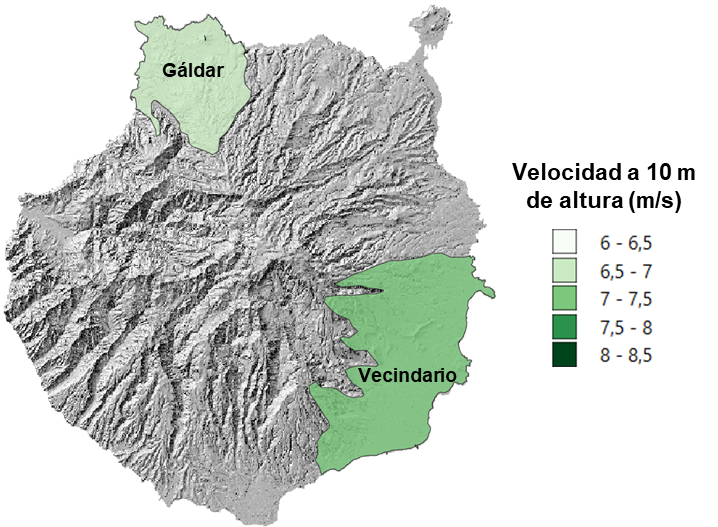 13
EXPLORAR- PARTE I.II. HACIA LA TRANSICIÓN EN LA ISLA DE GRAN CANARIA
Escenarios para la cobertura de demanda
HORIZONTE TEMPORAL 2030  |  MW Potencia instalada propuesta
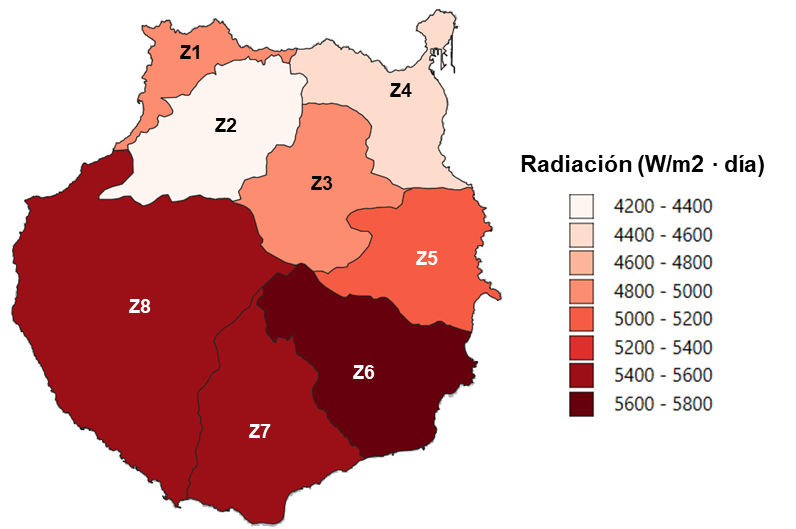 14
EXPLORAR- PARTE I.II. HACIA LA TRANSICIÓN EN LA ISLA DE GRAN CANARIA
Análisis de los escenarios. Escenario 3
Tabla. Distribución de potencia y generación de ENERGÍA EÓLICA por zonas climáticas
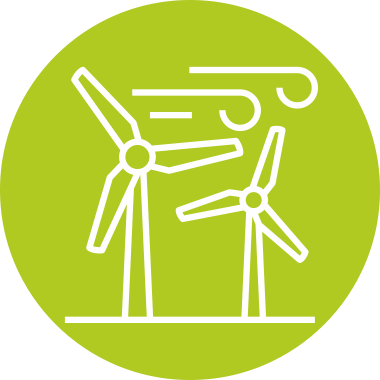 Tabla. Distribución de potencia y generación de ENERGÍA SOLAR PV por zonas climáticas
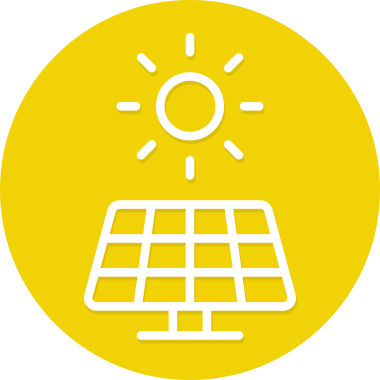 15
EXPLORAR- PARTE I.II. HACIA LA TRANSICIÓN EN LA ISLA DE GRAN CANARIA
Análisis de los escenarios. Escenario 3
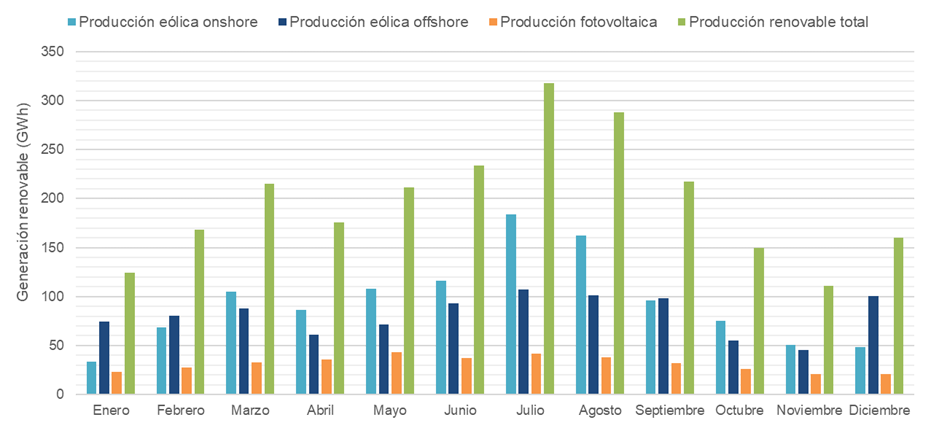 Figura. Generación renovable en el escenario 3.
16
EXPLORAR- PARTE I.II. HACIA LA TRANSICIÓN EN LA ISLA DE GRAN CANARIA
Análisis de los escenarios. Escenario 3
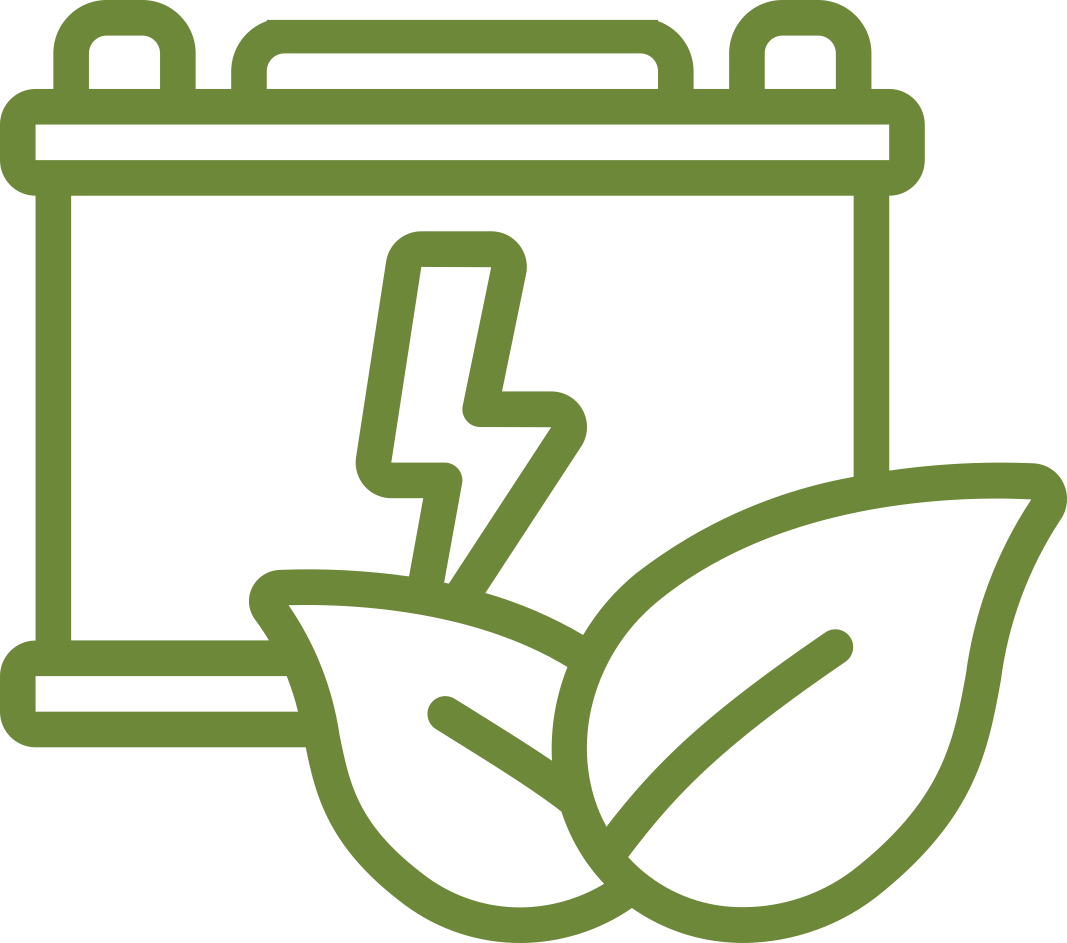 Reducción de excedentes total: 
26,3%  a  7,3%
*Unidades GWh
Tabla. 
Masa de combustibles sintéticos producidos a partir de los excedentes renovables (Tn)
Mejora en penetración renovable: 
53%  a  66,6%
17
EXPLORAR- PARTE I.II. HACIA LA TRANSICIÓN EN LA ISLA DE GRAN CANARIA
Análisis de los escenarios. Escenario 3
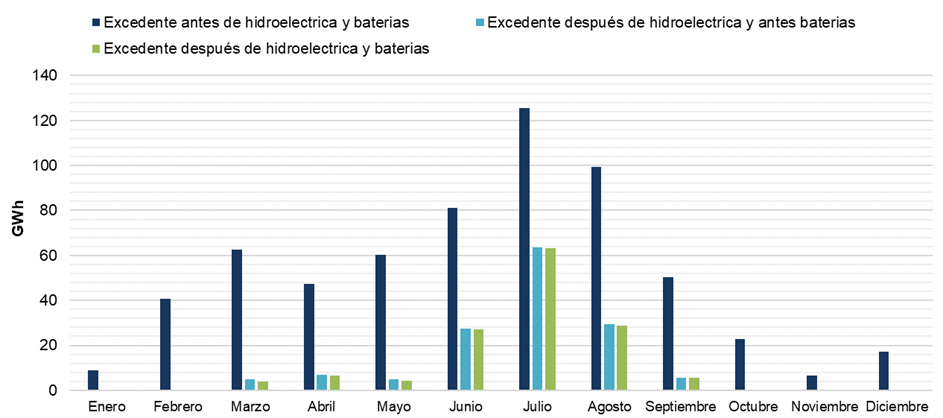 18
EXPLORAR- PARTE I.II. HACIA LA TRANSICIÓN EN LA ISLA DE GRAN CANARIA
Resultados de los escenarios
HORIZONTE TEMPORAL 2030
19
EXPLORAR- PARTE I.II. HACIA LA TRANSICIÓN EN LA ISLA DE GRAN CANARIA
Escenarios a 2040
Hipótesis de partida
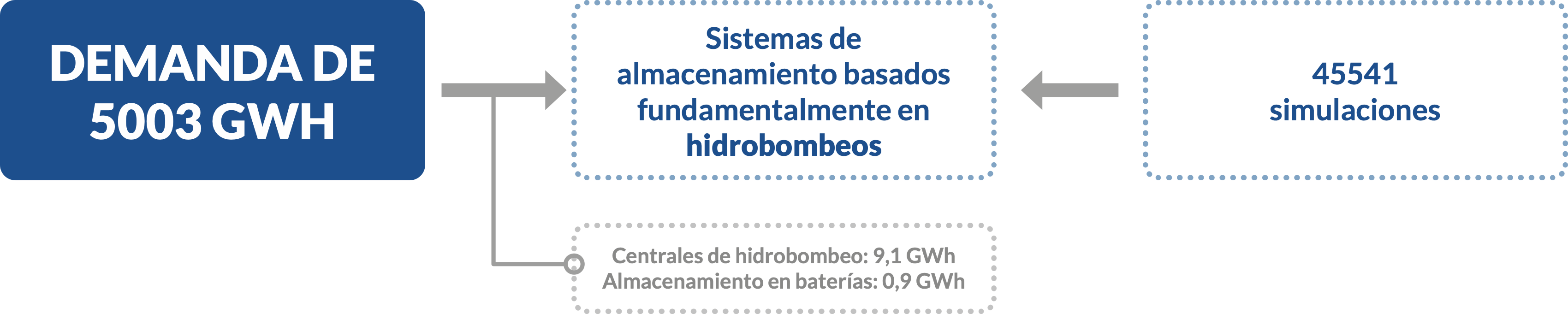 20
EXPLORAR- PARTE I.II. HACIA LA TRANSICIÓN EN LA ISLA DE GRAN CANARIA
Escenarios a 2040
Hipótesis de partida
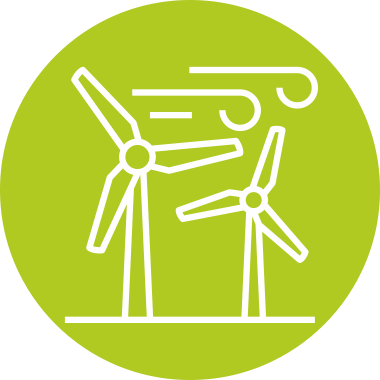 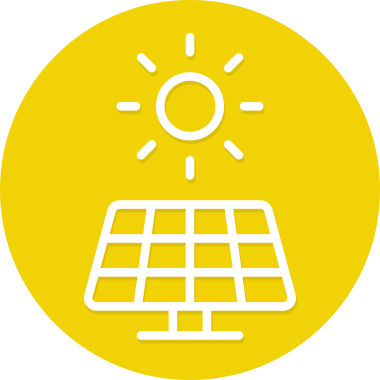 ESCENARIO 1: 
MAYOR DESPLIEGUE DE ENERGÍA EÓLICA
ESCENARIO 2: 
MAYOR DESPLIEGUE DE ENERGÍA SOLAR FOTOVOLTAICA
21
EXPLORAR- PARTE I.II. HACIA LA TRANSICIÓN EN LA ISLA DE GRAN CANARIA
Escenarios a 2040  |  Escenario 1
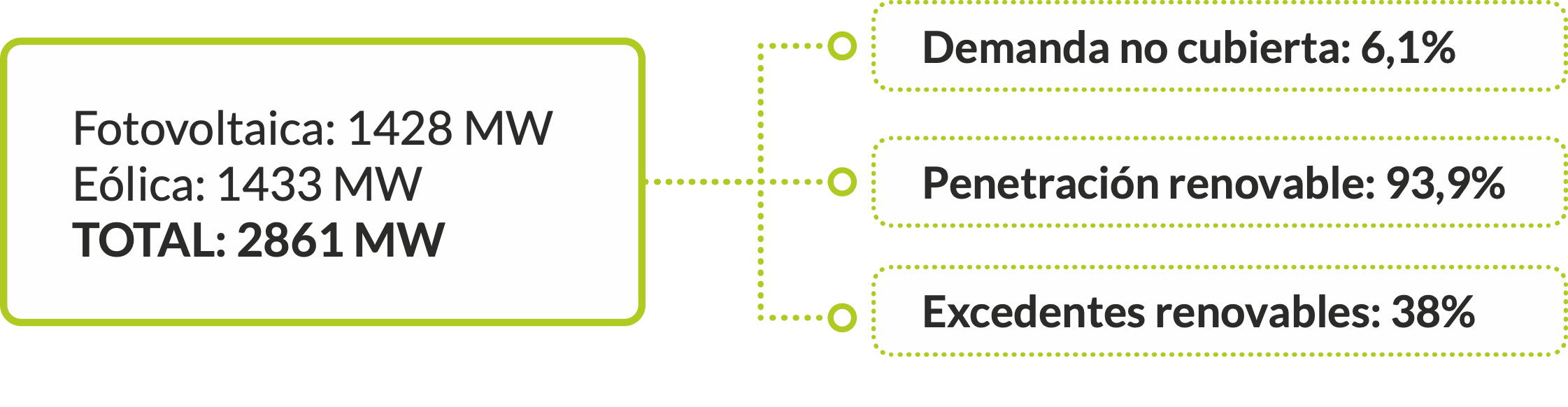 22
EXPLORAR- PARTE I.II. HACIA LA TRANSICIÓN EN LA ISLA DE GRAN CANARIA
Escenarios a 2040  |  Escenario 1
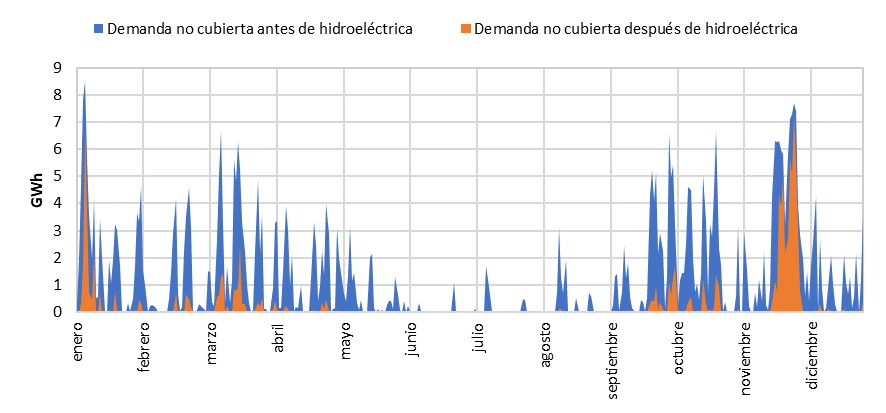 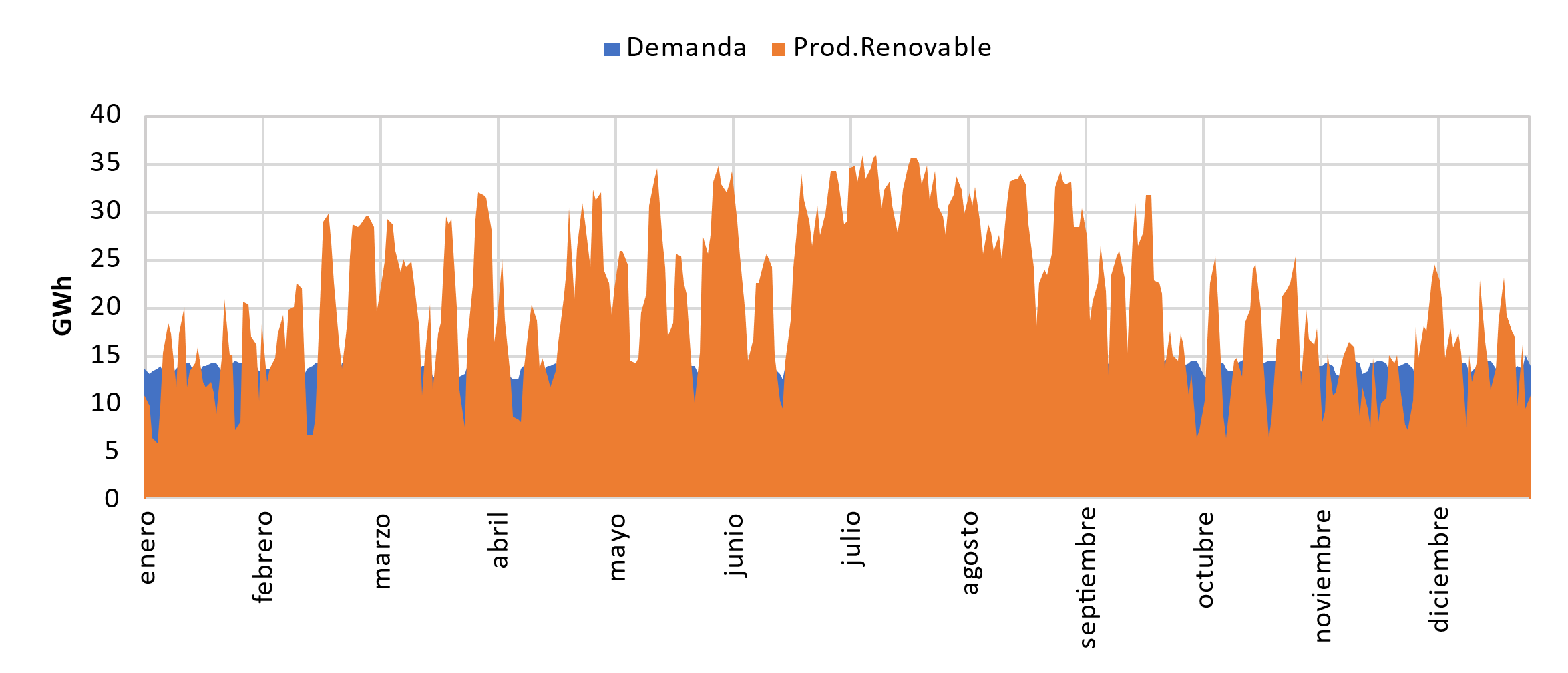 Figura. 
Demanda frente a Generación renovable en 2040
Figura. 
Demanda no cubierta antes y después de la operación de las centrales hidroeléctricas
23
EXPLORAR- PARTE I.II. HACIA LA TRANSICIÓN EN LA ISLA DE GRAN CANARIA
Escenarios a 2040  |  Escenario 2
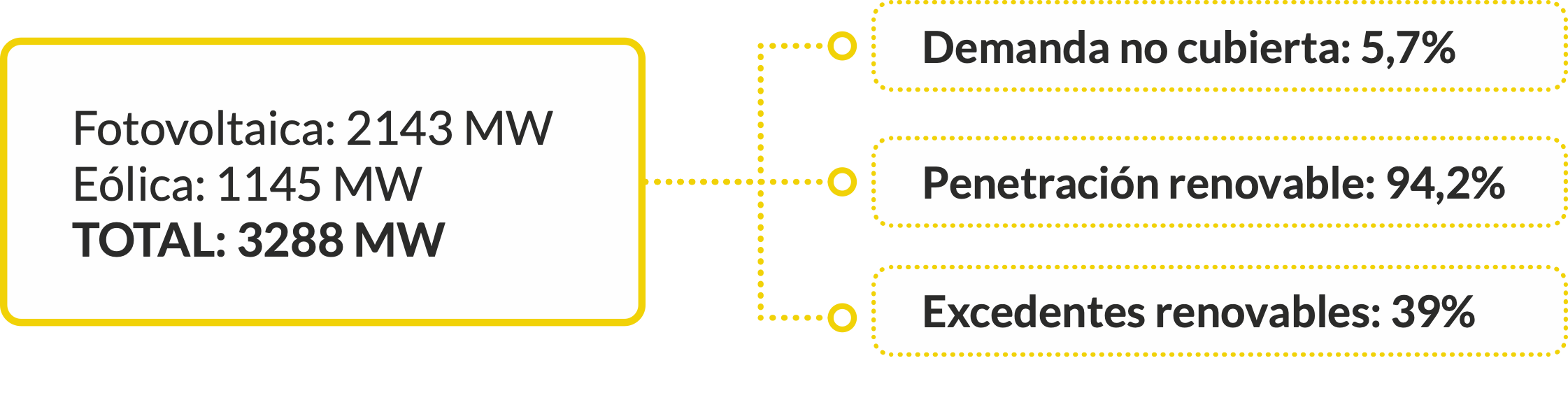 24
EXPLORAR- PARTE I.II. HACIA LA TRANSICIÓN EN LA ISLA DE GRAN CANARIA
Escenarios a 2040  |  Escenario 2
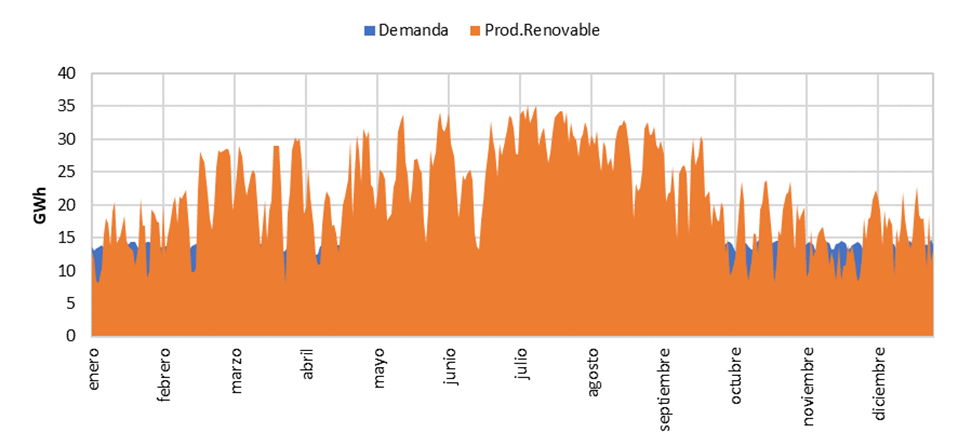 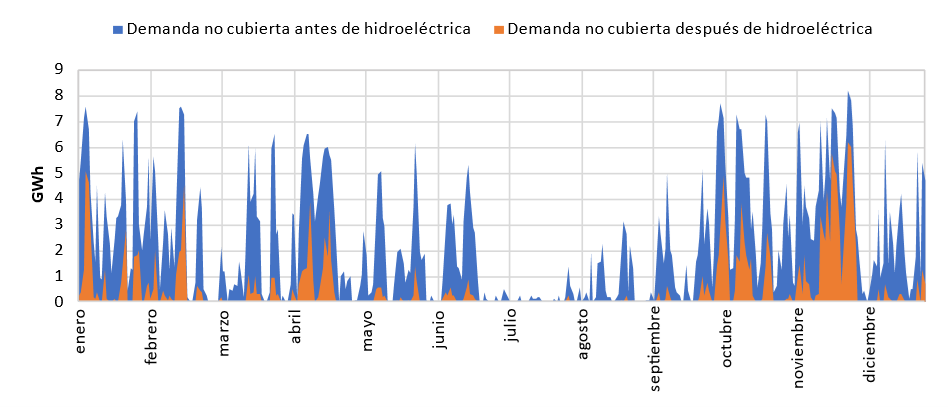 Figura. 
Demanda frente a Generación renovable en 2040
Figura. 
Demanda no cubierta antes y después de la operación de las centrales hidroeléctricas
25
EXPLORAR- PARTE I.II. HACIA LA TRANSICIÓN EN LA ISLA DE GRAN CANARIA
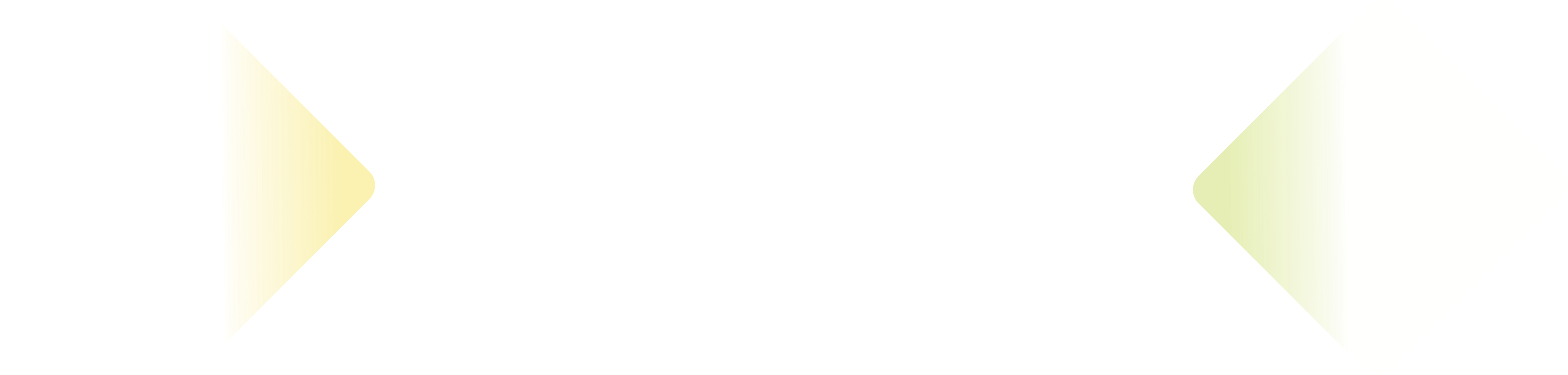 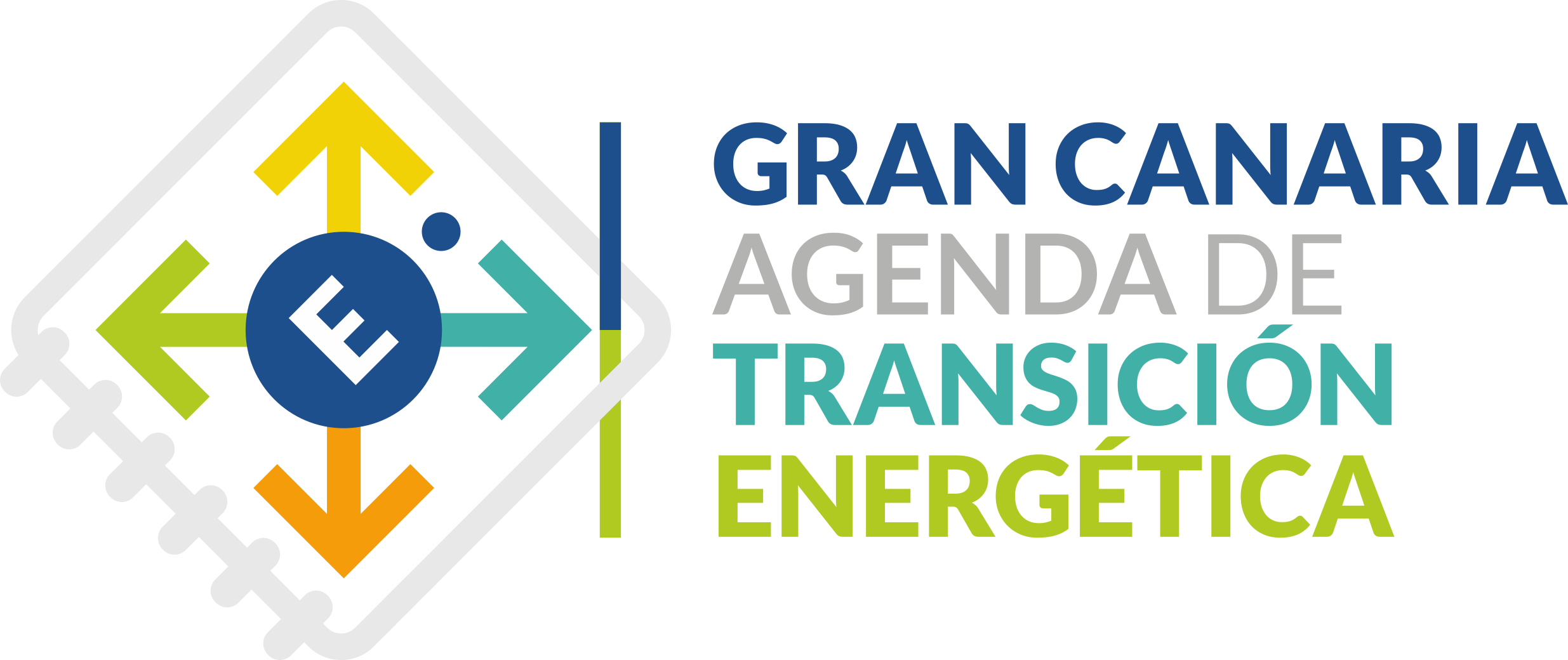 [Speaker Notes: Me complace anunciar que el Cabildo de Gran Canaria está dando un paso significativo hacia un futuro más sostenible y autosuficiente con el inicio de un proceso de participación ciudadana para la creación de una Agenda de Transición Energética. Nuestro objetivo es claro: hacer que la vida en la isla sea más sostenible, reduciendo nuestra dependencia de los combustibles fósiles y promoviendo el uso de fuentes de energía renovable.]